Fig. 1 HIV Tat protein does not affect viability of human vascular endothelial cells. HUVEC were either untreated or ...
Cardiovasc Res, Volume 63, Issue 1, July 2004, Pages 139–148, https://doi.org/10.1016/j.cardiores.2004.03.006
The content of this slide may be subject to copyright: please see the slide notes for details.
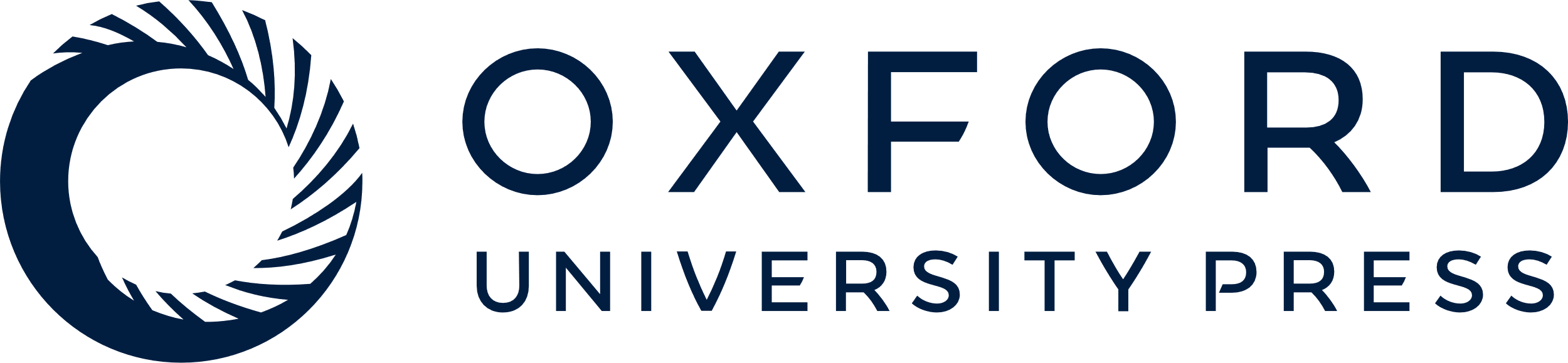 [Speaker Notes: Fig. 1 HIV Tat protein does not affect viability of human vascular endothelial cells. HUVEC were either untreated or treated with the indicated concentrations of Tat for 24 h, and cell viability was measured by the MTT conversion assay. Data are means±S.D. of six determinations.


Unless provided in the caption above, the following copyright applies to the content of this slide: Copyright © 2004, European Society of Cardiology]